Т, т
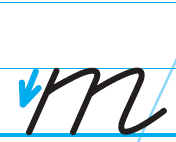 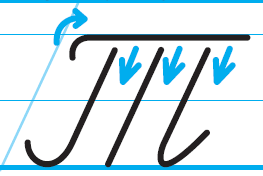 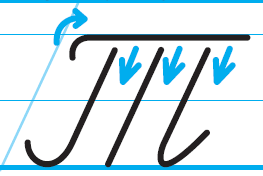 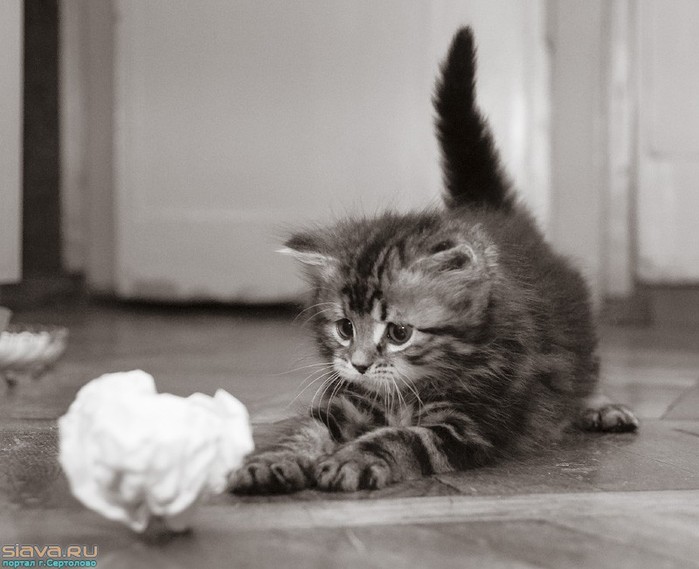 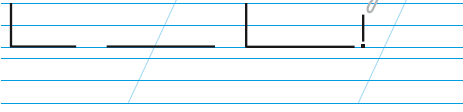 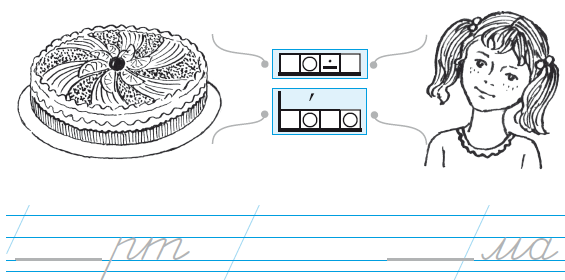 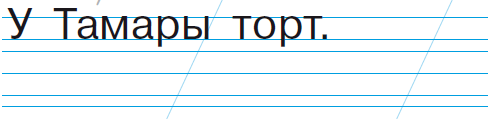 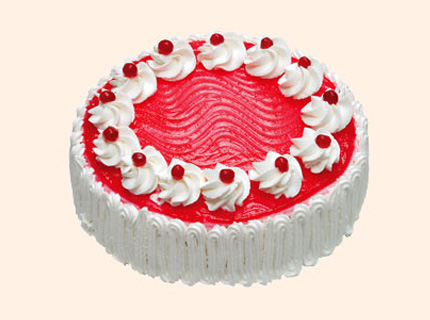